TITLE OF THESIS
Name of Student
Year under review / Research Degree / Mode of Study (e.g. 2nd Year PhD Full Time)
RESEARCH OVERVIEW
A brief outline of your research programme and its context aimed at a non-expert audience.










Note Suggested UoP Font from Marketing – Calibri
Title – All in capitals. Calibri bold, size 30 to 44
Slide text – Calibri (Body) or Light, size 14 to 22
SUMMARY OF RESEARCH PROGRESS
A brief summary of progress on activities (e.g. empirical studies), writing (e.g. thesis chapters) or other work completed (e.g. artefacts created). This should refer to the objectives and priority tasks agreed for the year under review and demonstrate progress of the research programme.  You may need to use more than one slide for this summary.





Note: You may wish to refer to outstanding objectives that are recorded in item 5 on the UPR8A, publications that are recorded in item 4 on the UPR8A, ethical review recorded in item 11 on the UPR8A, Exception Circumstances recorded in item 13 on the UPR8A or additional evidence recorded in item 12 on the UPR8A.
RESEARCH AND PERSONAL DEVELOPMENT
A brief summary of the research and personal development activities
completed in the year under review along with an estimate of the total number of days involved.  This could be formal training (e.g. GSDP and GPROF sessions) or other development events (e.g. conference attendance) and should demonstrate engagement with the culture of research.
OBJECTIVES AND PRIORITY TASKS
A brief outline of the objectives and priority tasks for the year ahead that have been agreed with your supervisor (If they have not been agreed please explain why) along with any resource implications that may effect the research programme.











Note: You may wish to refer to item 9 and item 10 on the UPR8A.
CONCLUSION
A brief statement of your satisfaction with your progress and engagement as well as an estimate of whether you will complete on time (and when that will be).
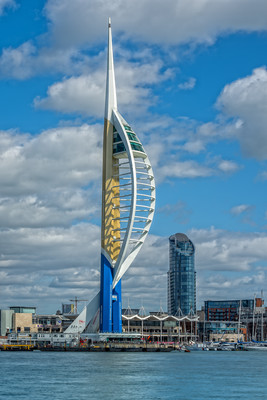 Thank you for listening